Causal Explanation
a pair of metal plates
a
a
Radioactive source
S
Q1(pre-test)：
As shown in the figure, a beam of α-particles emitted from a radioactive resource enters the space between a pair of metal plates. Explain why do the α-particles deflect to the negative poles when switch S closes.
a pair of metal plates
Radioactive source
Switch S
Switch S
Suggested Answer：
When switch S closes, α-particles will deflect to the negative pole. The reasons are as below.
When switch S closes, an electric field is formed between the two parallel metal plates. 
On the other hand, α-particles have positive charges. 
When the α-particles enter the electric field, they will experience an electric force and deflect to the plane of negative pole.
Schematic Structure
Example 2
A factory producing bottles of detergent uses a method as shown to check the quantity of detergent inside the bottles. At both sides of conveyor belt, there is a set of radioactivity source(β), detector and counter. Both the source and detector are set at the level as the standard height for the detergent inside the bottle to reach (see the following figure).
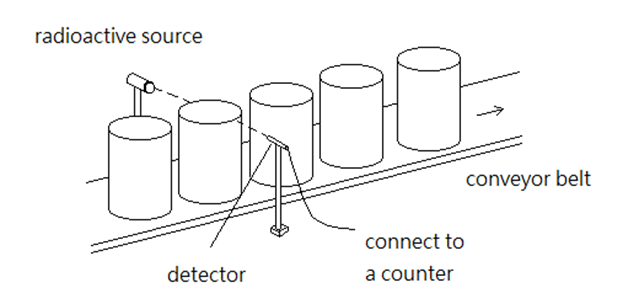 Explain how this system can identify the irregular products (that the detergent inside the bottle does not reach the standard height).
Suggested answer
When the detergent inside the bottle does not reach the standard height, the reading of counter is greater than the normal. The reasons are as follows. In normal condition, the detergent inside the bottle reaches the standard height. Majority of β radiations will be absorbed by the detergent and is not able reach the detector. Thus, the counter records only few β radiations and background radiation. When the detergent inside the bottle does not reach the standard height, β radiations will not be absorbed and thus they will reach the detector. The reader of counter goes up and the irregular product can be identified.
Schematic Structure
Schematic Structure of Casual Explanation